abolitionist
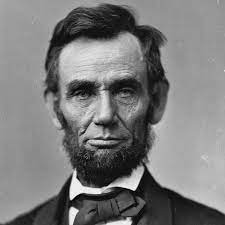 a person in favor of ending slavery
smoldering
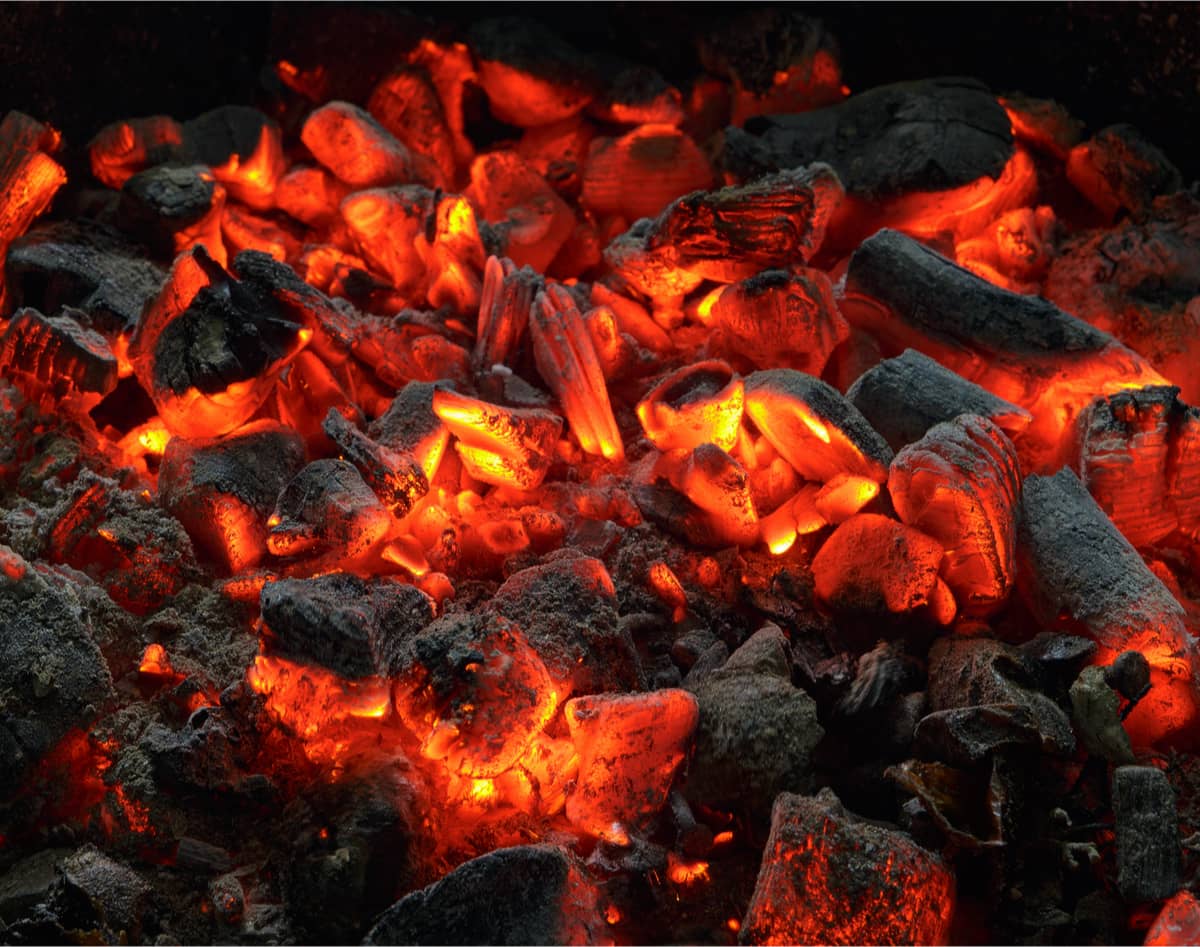 to burn slowly and smoke with little or no flame
alienate
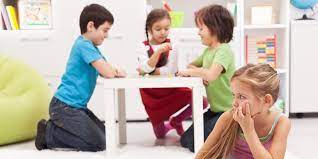 to make someone feel uncomfortable or alone
decisive
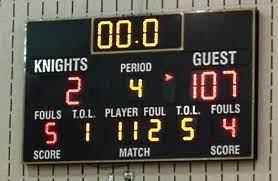 a quick and final conclusion
radical
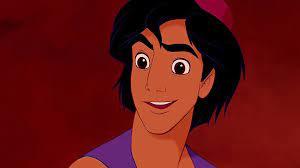 in favor of extreme changes or reforms
emigrating
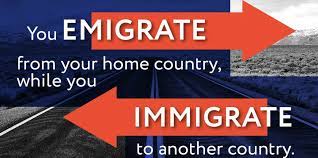 to leave one’s own place or country
 to live in another
righteous
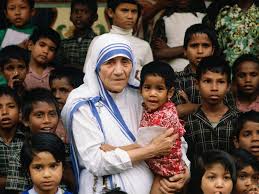 good moral character, virtuous
shackles
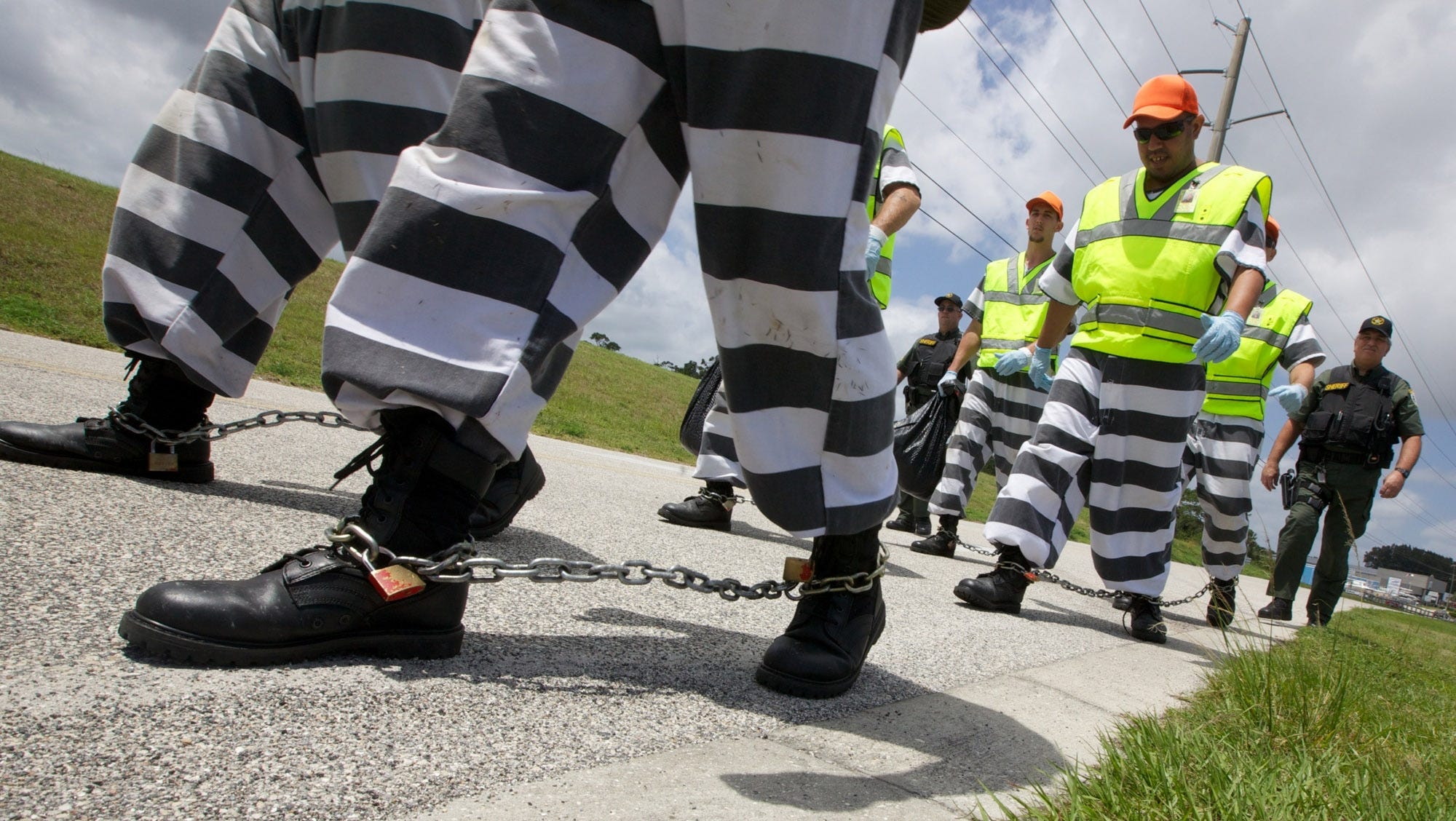 metal cuffs and chains used to prevent movement
enthusiasm
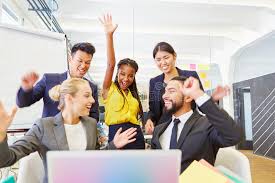 a strong felling of excitement and interest about something
mariner
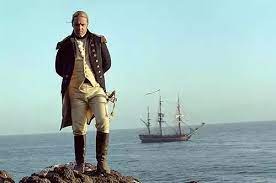 a person who sails or navigates a ship
ardor
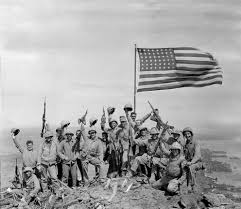 spirit, passion, loyalty for something
midst
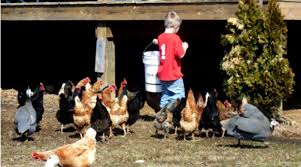 in the middle of something like a crowd of people or 
an activity like a video game, project, or chore
brethren
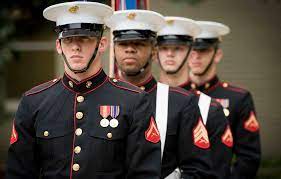 an old way to say brother or fellow member of a group